Промежуточная и итоговая аттестация обучающихся по иностранному языку в новой системе оценивания учебных достижений
Савинова Ольга Александровна, 
учитель МБОУ «Печерская СШ» 
председатель ОМО 
учителей иностранного языка
2015
Оценивание учебных достижений
Одним из направлений  организации учебного процесса в условиях введения ФГОС является создание условий для оценивания учебных достижений школьников. Проблема оценивания всегда была в педагогике весьма актуальной, тем более таковой она является сегодня, когда глобальные перемены охватили всю систему образования.
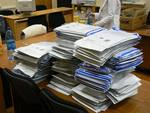 На современном этапе основное назначение изучения иностранного языка состоит в формировании иноязычной коммуникативной компетенции, одним из компонентов которой является речевая компетенция, то есть коммуникативные умения в четырех основных видах речевой деятельности: говорении, аудировании, чтении и письме.
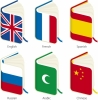 Актуальность
Прежняя практика оценивания образовательных результатов представляется сейчас совершенно неадекватной широте запросов как ребёнка и его родителей, так и самого педагога. Это обстоятельство актуализирует проблему пересмотра отношения к промежуточной и итоговой аттестации школьников.
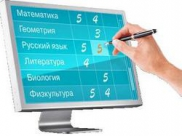 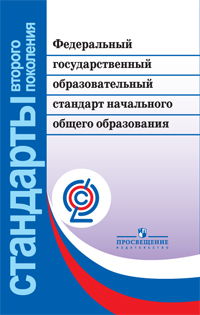 В Федеральном государственном стандарте нового поколения требования к образовательным результатам определяются как самостоятельная педагогическая категория и выступают в качестве критериев оценки образовательных достижений школьников.
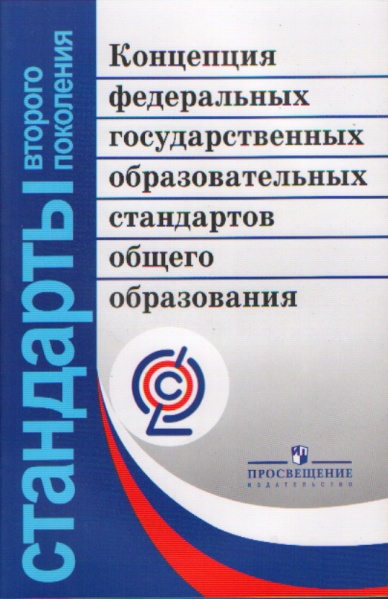 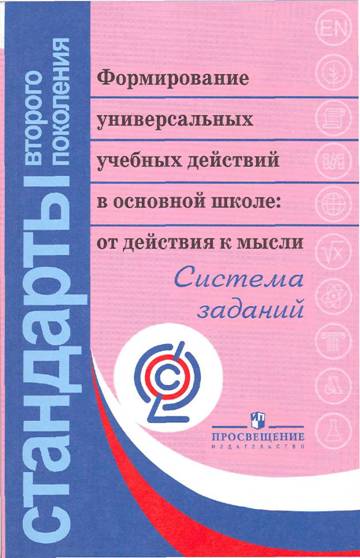 Использование требований (планируемых результатов образования) в качестве критериев оценки позволяет перейти от принятого сейчас нормированного подхода к оцениванию, который таит в себе немалые возможности для субъективизма в оценивании, к критериально-ориентированной оценке. 
Перенос акцента с предметных знаний, умений и навыков на общеучебные умения, на развитие самостоятельности учебных действий повлёк за собой изменение системы оценивания.
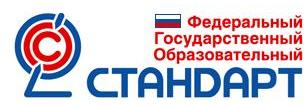 Оцениванию подвергаются теперь не только учебные достижения, но и творчество, и личная инициатива ребёнка во всех сферах школьной жизни. Иначе говоря, мы перешли  от норм оценки, которые фактически часто и во многом субъективно устанавливает сам учитель, к достаточно чётким и однозначным критериям оценки, устанавливаемым стандартом.
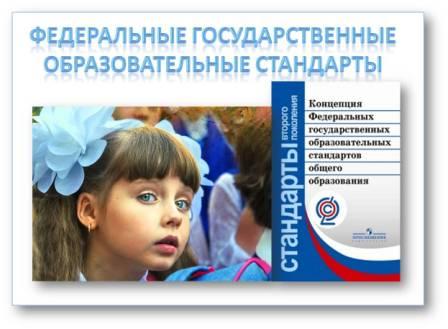 Новая система оценивания трудоемка, но позволит в целом отследить процесс обучения каждого ребенка, увидеть его затруднения, определить программу развития. 
Основной задачей промежуточной аттестации является установление соответствия знаний учеников требованиям государственных общеобразовательных программ, глубины и прочности полученных знаний, их практическому применению.
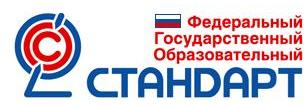 Промежуточная аттестация проводится
в соответствии с Законом Российской Федерации «Об образовании», 
Типовым положением об общеобразовательном учреждении, 
федеральными государственными образовательными стандартами, 
Уставом образовательного учреждения и 
принятым учебной организацией Положением, регламентирующим порядок, периодичность, систему оценок и формы проведения промежуточной аттестации обучающихся. 
Учитывая особенности инклюзивного образования, при проведении промежуточной аттестации необходимо отталкиваться от  индивидуальных особенностей учащихся, подбирая адекватную форму контроля
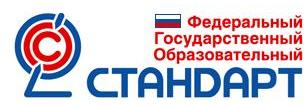 Цели промежуточной аттестации
Промежуточная аттестация обучающихся проводится с целью повышения ответственности общеобразовательного учреждения за результаты образовательного процесса, за объективную оценку усвоения обучающимися образовательных программ каждого года обучения в общеобразовательном учреждении, за степень усвоения обучающимися федерального государственного образовательного стандарта, определенного образовательной программой в рамках учебного года и курса в целом.
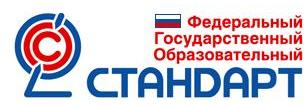 Любое новшество вызывает определённые затруднения в применении его на практике. Не исключением для нас являются и изменения в промежуточной аттестации учащихся. 
Для успешного проведения и достижения желаемого результата, а именно, объективной оценки УУД школьников, необходимо иметь чёткое представление о критериях оценивания и довести это до своих учеников. И учитель, и ученик должны знать что, в каком объёме, на каком уровне будет подвергаться контролю. 
Необходимо добиваться единых требований к промежуточной аттестации по всем преподаваемым языкам: английскому, немецкому и французскому. И на настоящий момент это одна из основных проблем при проведении данного вида контроля.
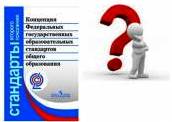 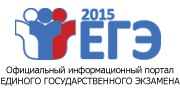 В этом году мы все столкнулись с необходимостью подготовки выпускников 11 классов, выбравших ЕГЭ по иностранному языку, к сдаче устной части. Однако следует отметить, что знание критериев оценивания, возможность предварительной сдачи пробного экзамена, прохождения виртуальной аттестации и должной подготовки к экзамену  позволили добиться неплохих результатов в регионе. О чём говорят итоги аттестации выпускников 2015 года предоставленные руководителями предметных комиссий по проверке экзаменационных заданий.
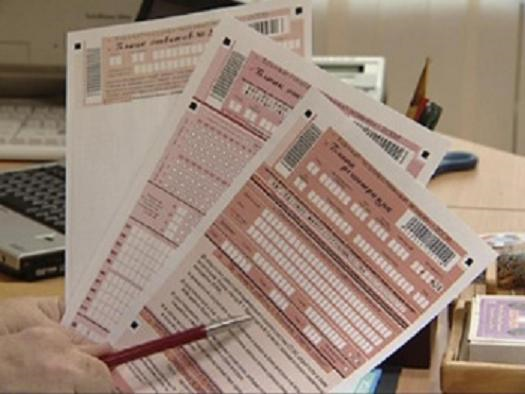 Количество участников, качество знаний участников ОГЭ и процент успеваемости по иностранным языкам
ЕГЭ по иностранным языкам
В 2015 году Порядком проведения государственной итоговой аттестации по основным общеобразовательным программам среднего общего образования введен раздел «Говорение» по иностранному языку.
Выпускнику была предоставлена возможность самому решать, сдавать ли ему устную часть, однако этот выбор влияет на получение максимальной оценки за экзамен. 
Выпускник может получить 100 баллов, если он сдает и письменную, и устную часть, получая при этом соответственно максимально 80 и 20 баллов.
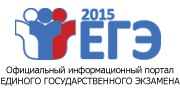 Общие результаты ЕГЭ по иностранным языкам
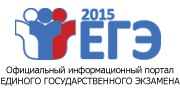 Количество выпускников, набравших 100 баллов по иностранным языкам2013 - 2015 гг
Количество поданных и удовлетворенных апелляций
По результатам экзамена (письменная часть, англ.яз.) было подано 13 апелляций (3,1%),  5 из них удовлетворены (1,2%). 
По процедуре проведения апелляций не было.
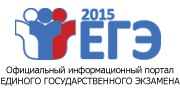 Экзаменационная работа по иностранным языкам состояла из 44 заданий разных уровней сложности – от базового до повышенного и высокого. 
Задания в этом году лишились своих буквенных обозначений и были представлены в режиме сплошной нумерации.
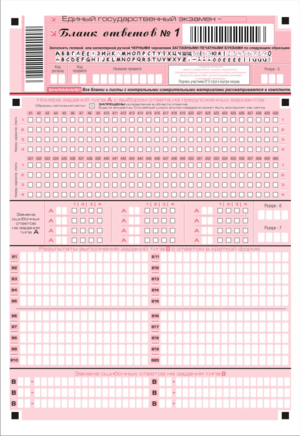 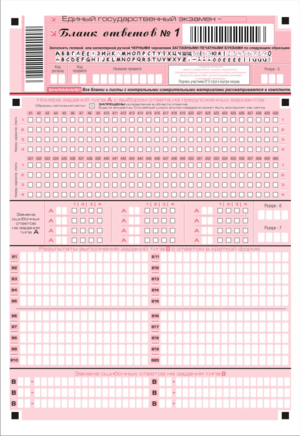 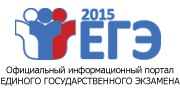 Раздел  I(Аудирование)
включает 9 заданий  и проверяет уровень сформированности умений в 3-х видах аудирования:
понимание основного содержания прослушанного текста (базовый уровень);
понимание в прослушанном тексте запрашиваемой информации (повышенный уровень);
полное понимание прослушанного текста (высокий уровень).
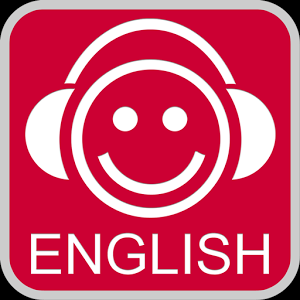 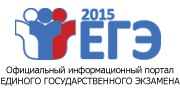 Раздел II (Чтение)
включает 9 заданий и проверяет у экзаменуемых навыки сформированности у учащихся в 3-х видах чтения:
понимание основного содержания текста (базовый уровень);
понимание структурно-смысловых связей текста (повышенный уровень);
полное понимание информации в тексте (высокий уровень).
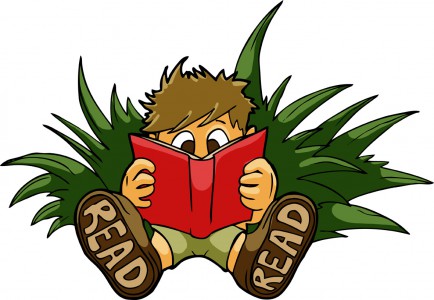 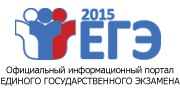 Раздел «Грамматика и лексика»
Данный раздел включал 20 заданий, направленных на проверку 
грамматических навыков (задания 19-25),
 словообразовательных навыков (задания 26-31)
 и лексических навыков (задания 32-38). 
 Тринадцать заданий (19-31) предполагали предоставление краткого ответа,
   семь заданий (32-38) – выбор одного правильного ответа из четырех предложенных.
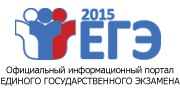 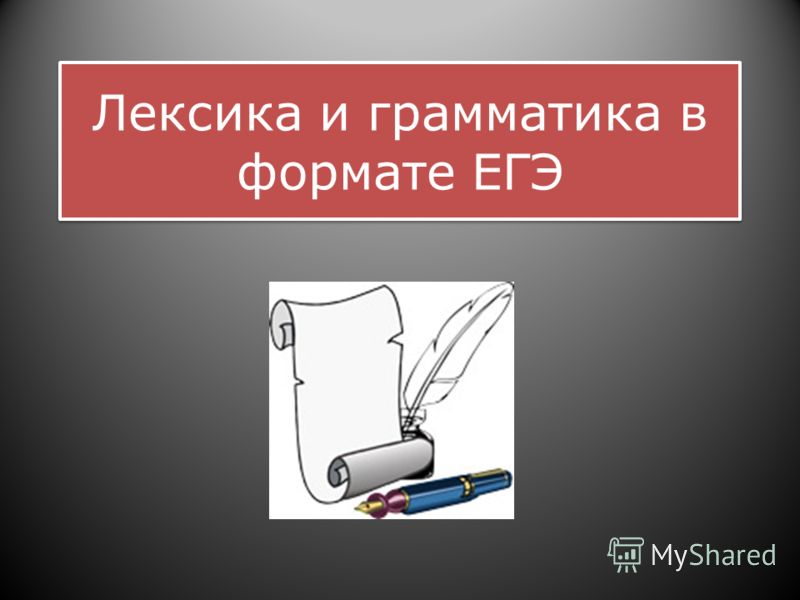 Раздел IV «Письмо»
состоял из 2-х заданий: 
«Письмо личного характера» (базовый-повышенный  уровень) и
 «Письменное высказывание с элементами рассуждения» (высокий уровень).
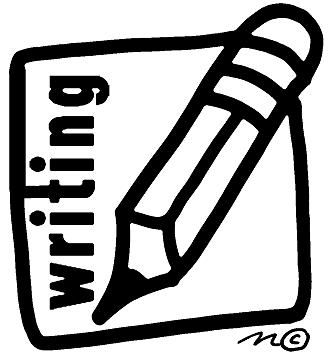 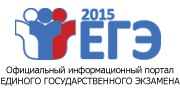 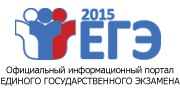 Типичные ошибки в задании 40
подмена темы, 
неоправданная генерализация темы,
нарушение объема сочинения,
отсутствие противоположной точки зрения на обсуждаемую проблему, 
неубедительные аргументы при обосновании своей точки зрения, 
отсутствие логической связи при делении текста на абзацы, 
нечеткие выводы, 
ограниченный вокабуляр, 
неправильное употребление предлогов и видовременных форм глаголов,
ошибки при употреблении артиклей, порядка слов, 
орфографические ошибки в написании собственных имен, неправильных глаголов, омофонов.
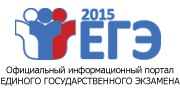 Вывод
Таким образом, сопоставляя результаты выполненных заданий относительно четырех разделов письменной части, можно сделать вывод, что в наибольшей степени у выпускников сформированы навыки в рамках разделов «Аудирование» и «Чтение». 
Хуже всего экзаменуемые справились с заданиями раздела «Письмо». 
Однако, как уже отмечалось, относительно невысокий процентный показатель данного раздела в целом обусловлен чрезвычайно низким показателем подраздела «сочинение с элементами рассуждения».
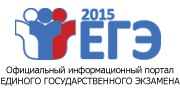 Устная часть
Данный раздел включает в себя четыре задания. Общее время ответа одного экзаменуемого (включая время на подготовку) 15 минут.
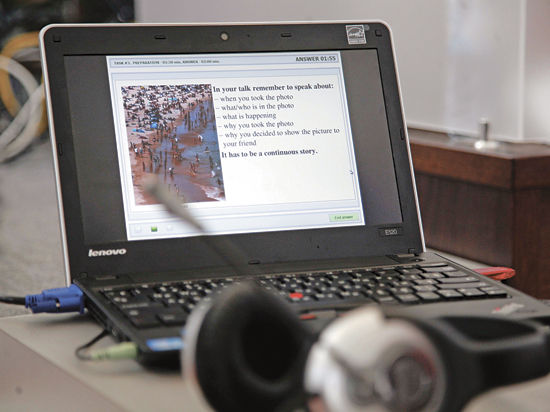 Типичные ошибки
сегментного уровня: оглушение звонких согласных на конце слова, нечеткое произношение альвеолярных согласных, долгих гласных. 
На сверхсегментном уровне наблюдались ошибки в интонационном оформлении общих и специальных вопросов, неправильное распределение пауз и логических ударений относительно смысловых синтагм. 
В целом выпускники продемонстрировали относительно хороший уровень развития навыков чтения вслух.
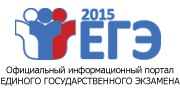 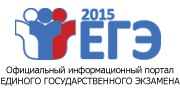 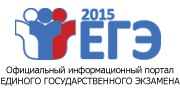 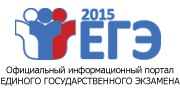 Вывод
Следовательно, сопоставляя результаты выполненных заданий относительно трех заданий устной части, можно сделать вывод, что в наибольшей степени у экзаменуемых сформированы навыки чтения вслух. 
Хуже всего  участники ЕГЭ справились с заданиями на вопросы и сравнение. 
Однако, в рамках всех четырех заданий положительный процентный показатель превышает 50%.     
На основании анализа результатов ЕГЭ 2015 можно рекомендовать учителям школ уделять особое внимание заданию 40 (отбор содержательных элементов и их логическая организация в тексте, аргументация своего мнения, совершенствование навыков употребления лексико-грамматического материала в коммуникативно-ориентированном контексте).
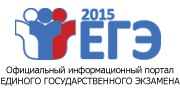 Источники
Анализ результатов ЕГЭ по немецкому языку
в Смоленской области в 2015 году
     (С.А. Баруздина, кандидат филологических наук доцент кафедры немецкого языка и методики его преподавания ФГБОУ ВПО «Смоленский государственный университет», председатель предметной комиссии по немецкому языку)
Анализ результатов ЕГЭ по английскому языку
в Смоленской области в 2015 году
   (А.Г.Сильницкий  - доктор  филологических наук, доцент, зав.кафедрой английского языка и переводоведения  ФГБОУ ВПО «Смоленский государственный университет», председатель предметной комиссии по английскому языку)